Rissa Moore and Linda Smith Koehler 
Music available at 
womenwithwings.org
lindakoehler29@gmail.com
YouTube channel (Linda Koehler)
https://www.youtube.com/channel/UCLGANnUw58dLC6W70MRit5A/videos
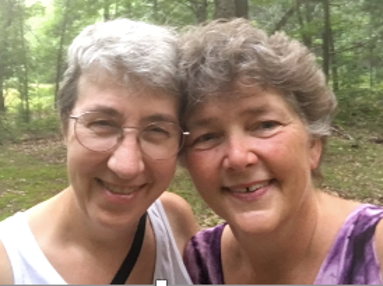 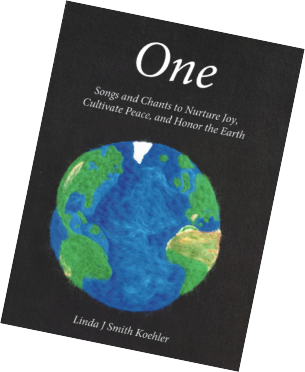 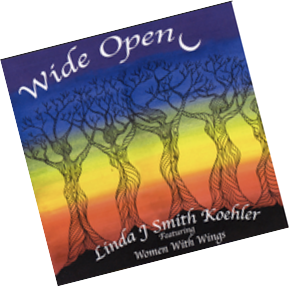 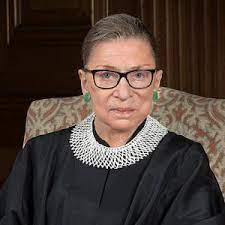 I wanna be like RBG, 
where I listen to my wisdom and follow my calling.
I wanna be like RBG 
where I use my life 
to build a better world for all

By Linda Smith Koehler ©2020
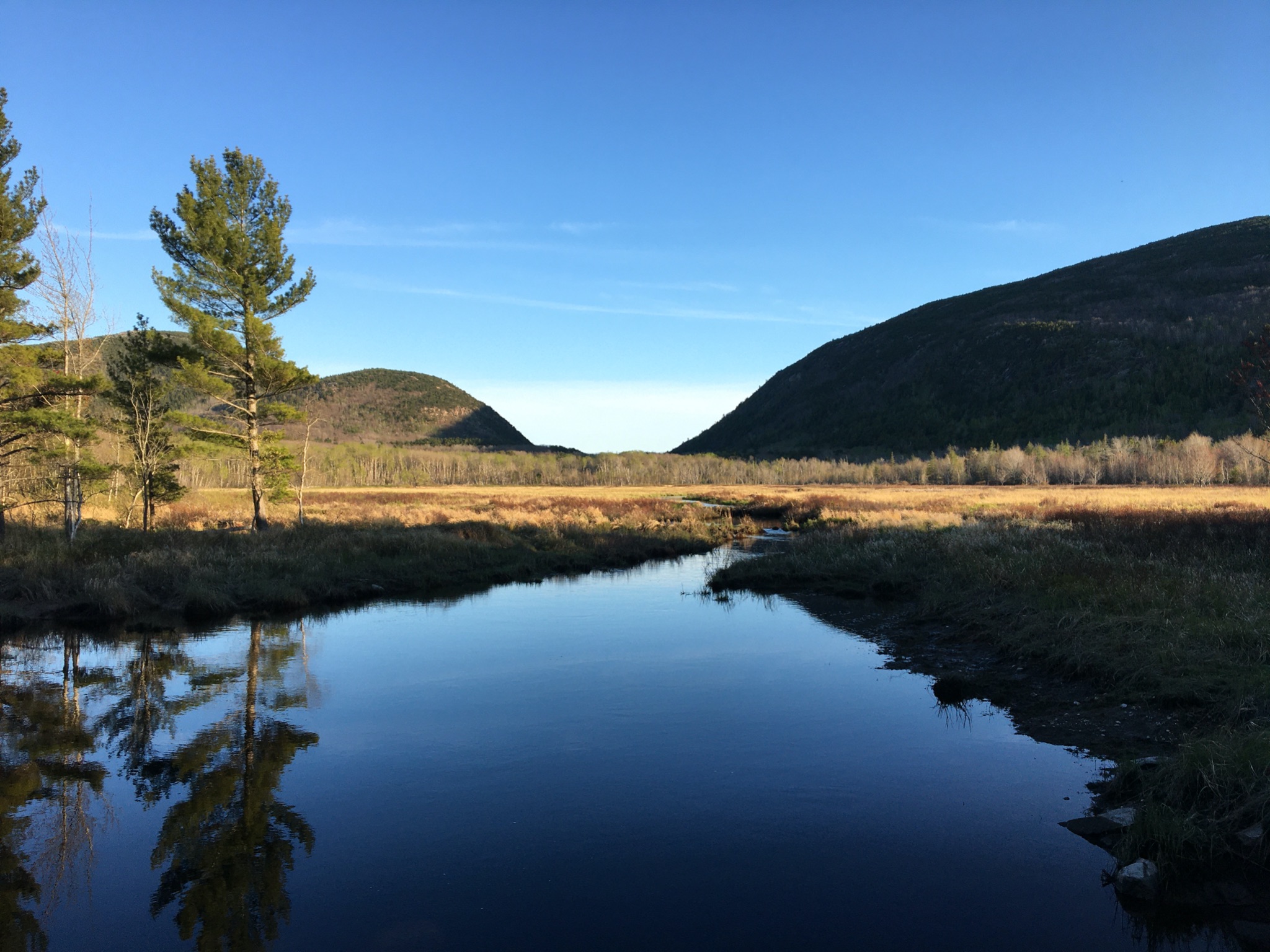 Wherever you are, you’re rooted in holy ground.
Whenever you are, you’re living in sacred times.
Whomever you’re with, 
you’re in the presence of the divine,
So whatever you do, keep that in mind.
Holy Ground by Linda Smith Koehler ©2002